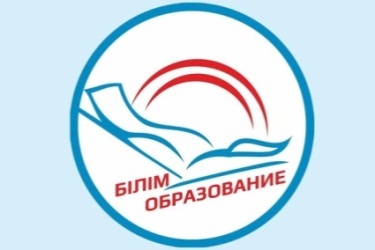 ПАВЛОДАР ҚАЛАСЫНЫҢ БІЛІМ БЕРУ БӨЛІМІ
СЕРТИФИКАТ
Қ.Беқхожин атындағы  жалпы орта білім беру мектебінің 
биология пәні мұғаліміне 
Райхан Нұрсабитовна Ахметоваға  
 «Павлодар қаласы мектептерінде 
үштілді оқытуды енгізу тәжірибесінен» (xReality) 
IV қалалық онлайн ғылыми- практикалық конференциясында
педагогикалық тәжірибесімен бөліскені үшін
БЕРІЛЕДІ
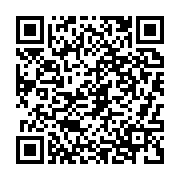 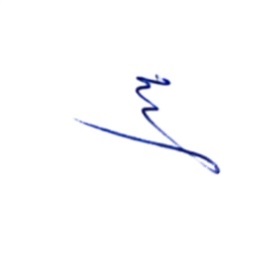 Г. Шиндлярская
Әдістемелік кабинеттің меңгерушісі
Павлодар – 2022
№ 1-929
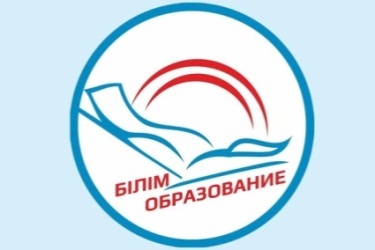 ПАВЛОДАР ҚАЛАСЫНЫҢ БІЛІМ БЕРУ БӨЛІМІ
СЕРТИФИКАТ
№43 жалпы орта білім беру мектебінің 
химия пәні мұғаліміне 
Анастасия Рашидовна Закироваға  
 «Павлодар қаласы мектептерінде 
үштілді оқытуды енгізу тәжірибесінен» (xReality) 
IV қалалық онлайн ғылыми- практикалық конференциясында
педагогикалық тәжірибесімен бөліскені үшін
БЕРІЛЕДІ
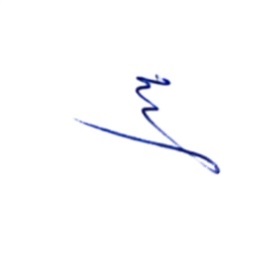 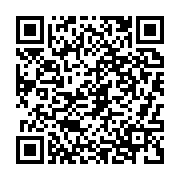 Г. Шиндлярская
Әдістемелік кабинеттің меңгерушісі
Павлодар – 2022
№ 1-932
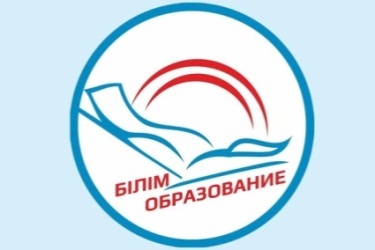 ПАВЛОДАР ҚАЛАСЫНЫҢ БІЛІМ БЕРУ БӨЛІМІ
СЕРТИФИКАТ
№11 жалпы орта білім беру мектебінің 
физика пәні мұғаліміне 
Жулдыз Ерболатовна Оразбаеваға  
 «Павлодар қаласы мектептерінде 
үштілді оқытуды енгізу тәжірибесінен» (xReality) 
IV қалалық онлайн ғылыми- практикалық конференциясында
педагогикалық тәжірибесімен бөліскені үшін
БЕРІЛЕДІ
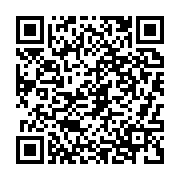 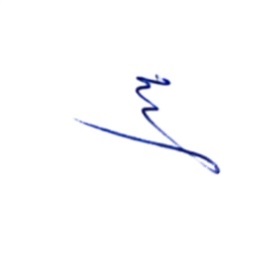 Г. Шиндлярская
Әдістемелік кабинеттің меңгерушісі
Павлодар – 2022
№ 1-933
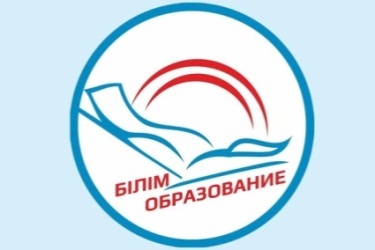 ПАВЛОДАР ҚАЛАСЫНЫҢ БІЛІМ БЕРУ БӨЛІМІ
СЕРТИФИКАТ
№14 жалпы орта білім беру мектебінің 
биология пәні мұғаліміне 
Айсана Еркиновна Жунуспаеваға  
 «Павлодар қаласы мектептерінде 
үштілді оқытуды енгізу тәжірибесінен» (xReality) 
IV қалалық онлайн ғылыми- практикалық конференциясында
педагогикалық тәжірибесімен бөліскені үшін
БЕРІЛЕДІ
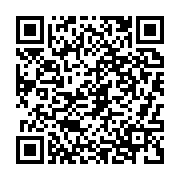 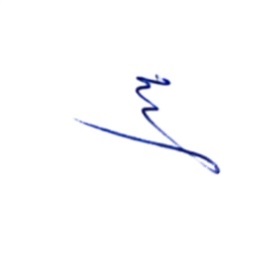 Г. Шиндлярская
Әдістемелік кабинеттің меңгерушісі
Павлодар – 2022
№ 1-930
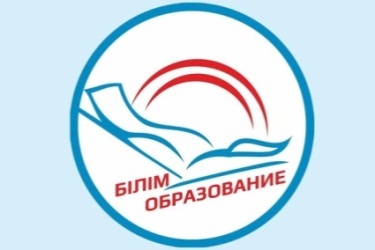 ПАВЛОДАР ҚАЛАСЫНЫҢ БІЛІМ БЕРУ БӨЛІМІ
СЕРТИФИКАТ
№34 жалпы орта білім беру мектебінің 
химия пәні мұғаліміне 
Сауле Сериковна Дюсеноваға  
 «Павлодар қаласы мектептерінде 
үштілді оқытуды енгізу тәжірибесінен» (xReality) 
IV қалалық онлайн ғылыми- практикалық конференциясында
педагогикалық тәжірибесімен бөліскені үшін
БЕРІЛЕДІ
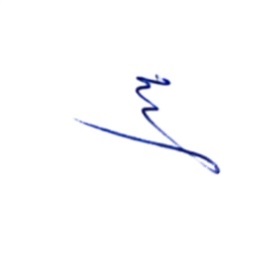 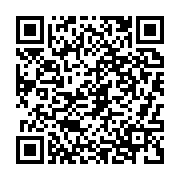 Г. Шиндлярская
Әдістемелік кабинеттің меңгерушісі
Павлодар – 2022
№ 1-931
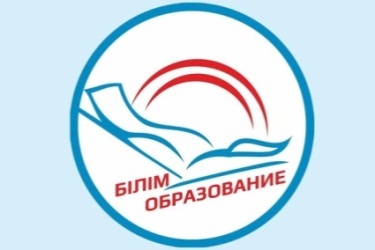 ПАВЛОДАР ҚАЛАСЫНЫҢ БІЛІМ БЕРУ БӨЛІМІ
СЕРТИФИКАТ
№41 жалпы орта білім беру мектебінің 
физика пәні мұғаліміне 
Тогжан Султановна Муликбаеваға  
 «Павлодар қаласы мектептерінде 
үштілді оқытуды енгізу тәжірибесінен» (xReality) 
IV қалалық онлайн ғылыми- практикалық конференциясында
педагогикалық тәжірибесімен бөліскені үшін
БЕРІЛЕДІ
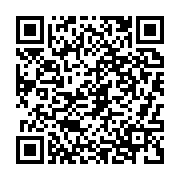 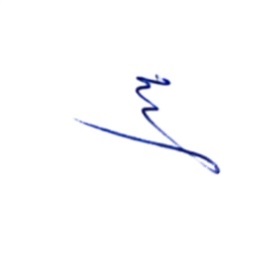 Г. Шиндлярская
Әдістемелік кабинеттің меңгерушісі
Павлодар – 2022
№ 1-934
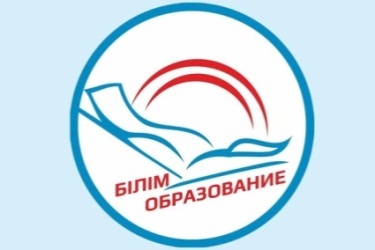 ПАВЛОДАР ҚАЛАСЫНЫҢ БІЛІМ БЕРУ БӨЛІМІ
СЕРТИФИКАТ
№14 жалпы орта білім беру мектебінің 
информатика пәні мұғаліміне 
Лаура Айболатовна Баяндинаға  
 «Павлодар қаласы мектептерінде 
үштілді оқытуды енгізу тәжірибесінен» (xReality) 
IV қалалық онлайн ғылыми- практикалық конференциясында
педагогикалық тәжірибесімен бөліскені үшін
БЕРІЛЕДІ
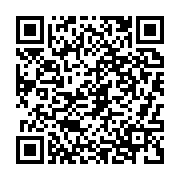 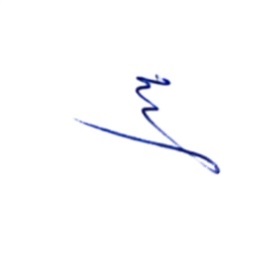 Г. Шиндлярская
Әдістемелік кабинеттің меңгерушісі
Павлодар – 2022
№ 1-935
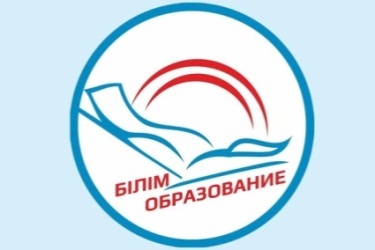 ПАВЛОДАР ҚАЛАСЫНЫҢ БІЛІМ БЕРУ БӨЛІМІ
СЕРТИФИКАТ
№21 жалпы орта білім беру мектебінің 
информатика пәні мұғаліміне 
Аяулым Нурмуханбетовнаға  
 «Павлодар қаласы мектептерінде 
үштілді оқытуды енгізу тәжірибесінен» (xReality) 
IV қалалық онлайн ғылыми- практикалық конференциясында
педагогикалық тәжірибесімен бөліскені үшін
БЕРІЛЕДІ
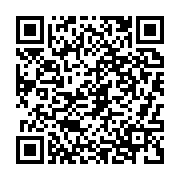 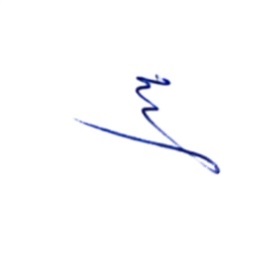 Г. Шиндлярская
Әдістемелік кабинеттің меңгерушісі
Павлодар – 2022
№ 1-936
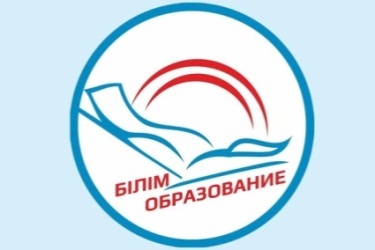 ПАВЛОДАР ҚАЛАСЫНЫҢ БІЛІМ БЕРУ БӨЛІМІ
СЕРТИФИКАТ
№43  жалпы орта білім беру мектебінің 
информатика пәні мұғаліміне 
Мейрамгуль Кудайбергеновна Кабышеваға  
 «Павлодар қаласы мектептерінде 
үштілді оқытуды енгізу тәжірибесінен» (xReality) 
IV қалалық онлайн ғылыми- практикалық конференциясында
педагогикалық тәжірибесімен бөліскені үшін
БЕРІЛЕДІ
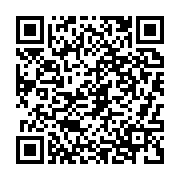 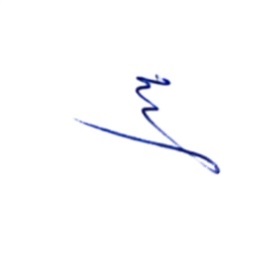 Г. Шиндлярская
Әдістемелік кабинеттің меңгерушісі
Павлодар – 2022
№ 1-937
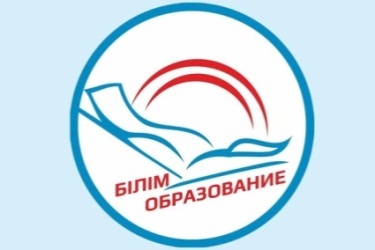 ПАВЛОДАР ҚАЛАСЫНЫҢ БІЛІМ БЕРУ БӨЛІМІ
СЕРТИФИКАТ
№11 жалпы орта білім беру мектебінің 
биология пәні мұғаліміне 
Анастасия Александровна Чумаченкоға  
 «Павлодар қаласы мектептерінде 
үштілді оқытуды енгізу тәжірибесінен» (xReality) 
IV қалалық онлайн ғылыми- практикалық конференциясында
педагогикалық тәжірибесімен бөліскені үшін
БЕРІЛЕДІ
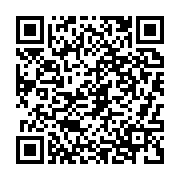 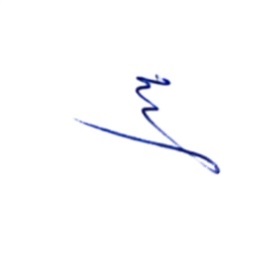 Г. Шиндлярская
Әдістемелік кабинеттің меңгерушісі
Павлодар – 2022
№ 1-938